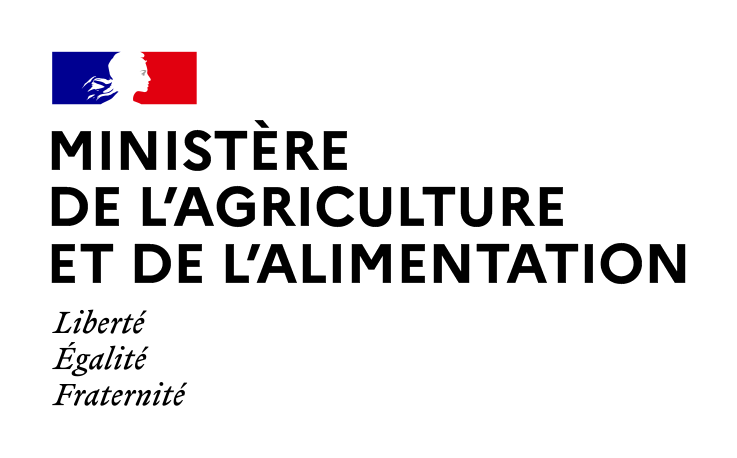 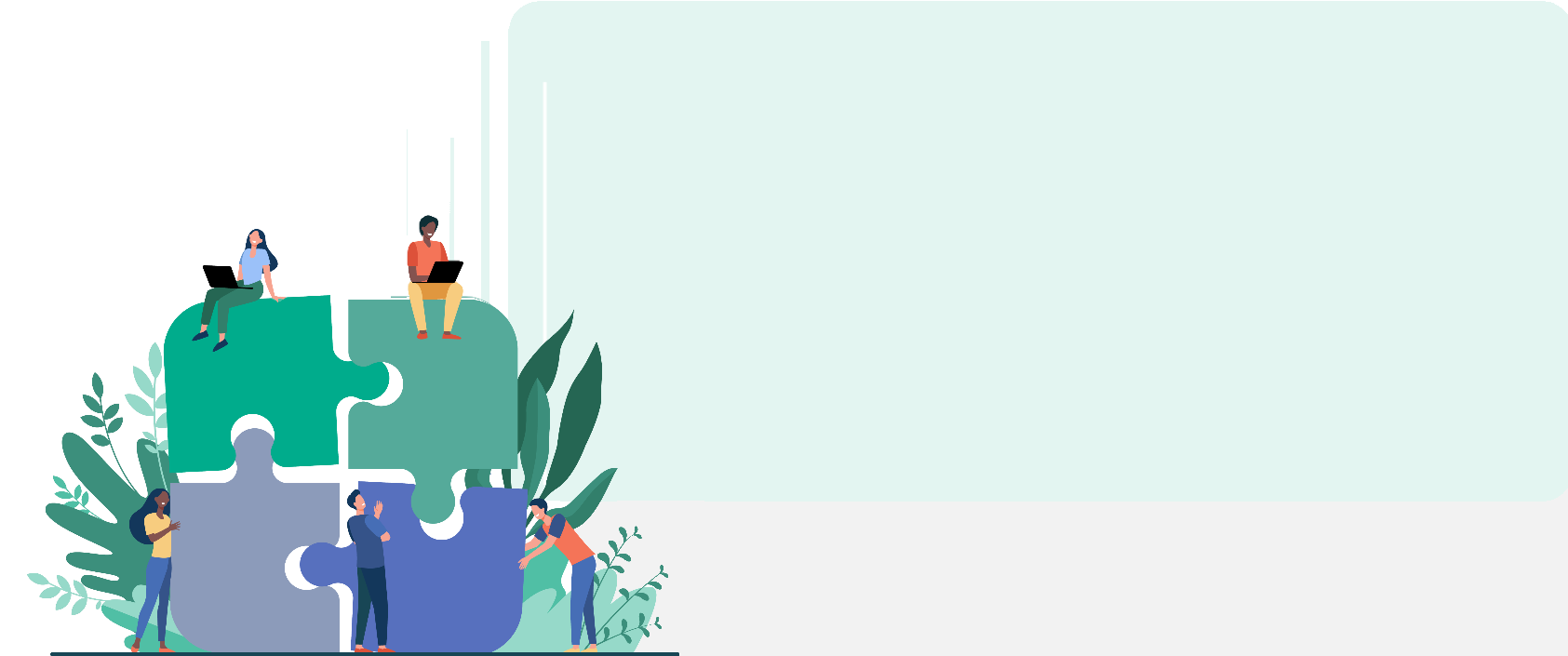 Gérer la formation des agents MAA dans
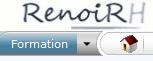 Module 2

Gérer les demandes, inscriptions, convocations
.,,,,,,,Réaliser une session, gérer les présences et attestations
1
Objectifs et programme de la formation
Valider une demande de formation
Consulter l’historique des formations d’un agent
Présentation généralede RenoiRH-formation
1
4
7
Gérer les référentiels Lieux, Salles, Organismes
2
5
8
Gérer les inscriptions et les convocations
Créer un stage / une session
Réaliser une session, gérer les présences et les attestations
Suivre les formationsvia BI & Reporting
Principes généraux de la téléinscription
3
6
9
2
Module 2
Voir Séquence N°4Analyser et valider une demande
4-1 Valider une demande agent : règles de gestion
Valider une demande de formation
1 –RenoiRH
La validation de la demande de l’agent saisie dans son Self mobile est réalisée en trois étapes :
2 –Stage / Session
Validation opérationnelle
Validation intermédiaire
Validation finale
3 –Téléinscription
4 –Validation
Chaque Responsable hiérarchique traite régulièrement les demandes de formation des agents de son équipe

Sans validation opérationnelle, les demandes de formation ne seront pas prises en compte dans l’étape suivante de validation

Via le Self mobile
Les RLF des agents (en AC, D(R)AAF, SGCD et EPLEFPA) doivent traiter toutes les demandes de stages/sessions des agents de leur périmètre

Sans validation intermédiaire, les demandes de formation ne seront pas prises en compte dans l’étape suivante de validation

Via RenoiRH-formation
Chaque structure organisatrice de stages/sessions traite l’ensemble des demandes relatives aux stages/sessions qu’elle organise





Via RenoiRH-formation
5 –Inscription
6 -  Réalisation session
7 –Historique
8 –Référentiels
9 –Reporting
3
Module 2
4-1 Valider une demande agent : accéder aux alertes
Démo
Valider une demande de formation
Accès aux écrans : Expert RH  Mes alertes
1 –RenoiRH
Pour traiter les demandes, il faut préalablement s’abonner aux alertes de validation finale et / ou intermédiaire en fonction de son profil gestionnaire : 





Une fois abonné aux alertes de validation, les alertes me concernant sont affichées sur l’écran d’accueil de connexion : Cliquer sur « Voir toutes les alertes », puis sur « Valider les demandes de validation finale ou intermédiaire »
2 –Stage / Session
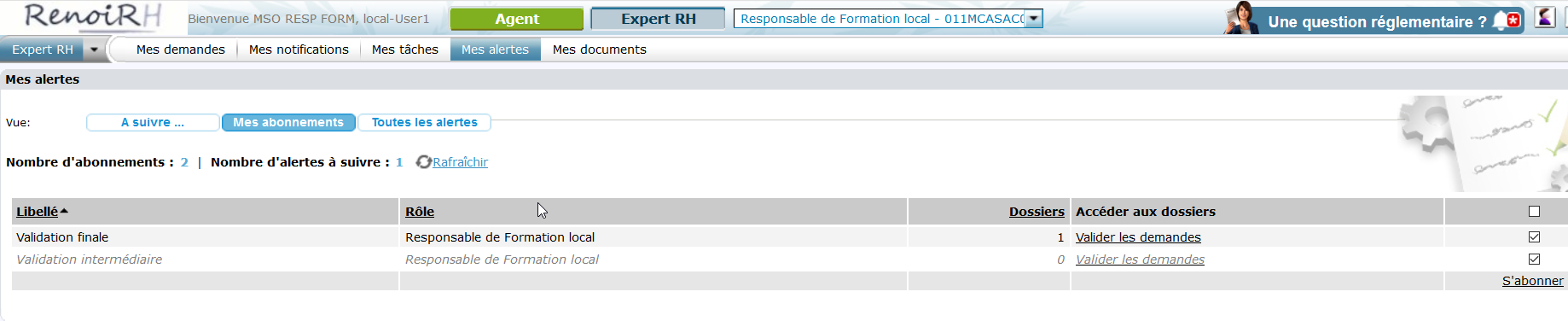 3 –Téléinscription
4 –Validation
5 –Inscription
6 -  Réalisation session
7 –Historique
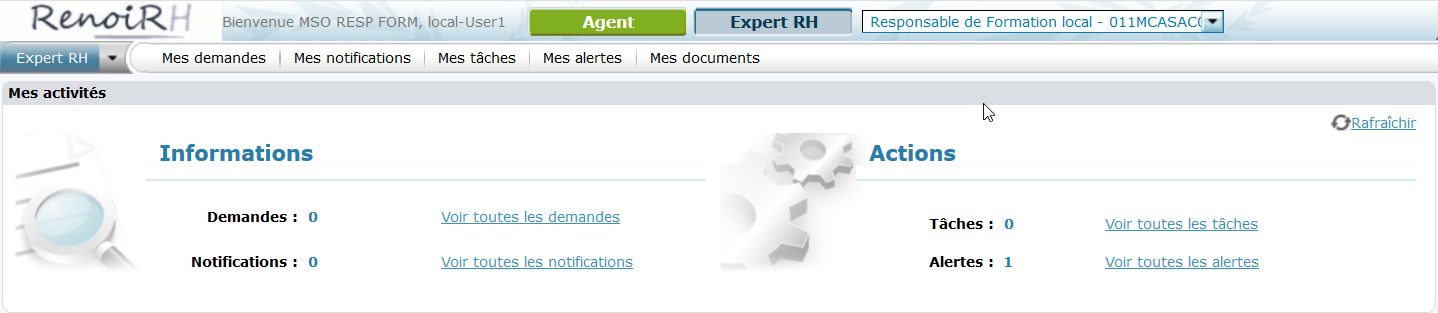 8 –Référentiels
9 –Reporting
4
Module 2
4-1 Valider une demande agent : écran
Démo
Valider une demande de formation
Accès aux écrans : Expert RH  Mes alertes
1 –RenoiRH
La liste des demandes à valider s’affiche. Les trois étapes de validation sont consultables sur l’onglet « Valider les demandes » :
2 –Stage / Session
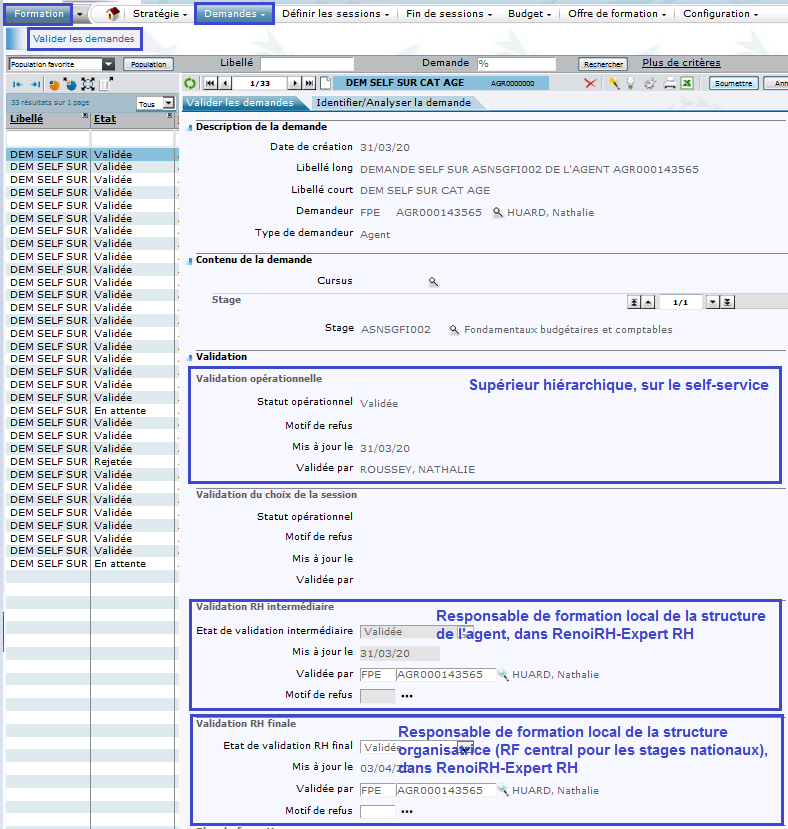 3 –Téléinscription
4 –Validation
5 –Inscription
1 – Résultat de la validation opérationnelle (issue du Self mobile du responsable hiérarchique)
6 -  Réalisation session
7 –Historique
2 - Etape de validation intermédiaire
8 –Référentiels
9 –Reporting
3 - Etape de validation finale
5
Module 2
4-2 Valider une demande agent : Process (1)
Démo
Valider une demande de formation
Accès aux écrans : Expert RH  Mes alertes
1 –RenoiRH
Avant validation, dans l’onglet « Identifier / Analyser la demande », le valideur intermédiaire ou final peut modifier, si besoin, les données de la demande saisies par l’agent : 
la typologie de la demande
la mobilisation éventuelle du CPF (dans ce cas le motif de la demande est également obligatoire)
2 –Stage / Session
3 –Téléinscription
4 –Validation
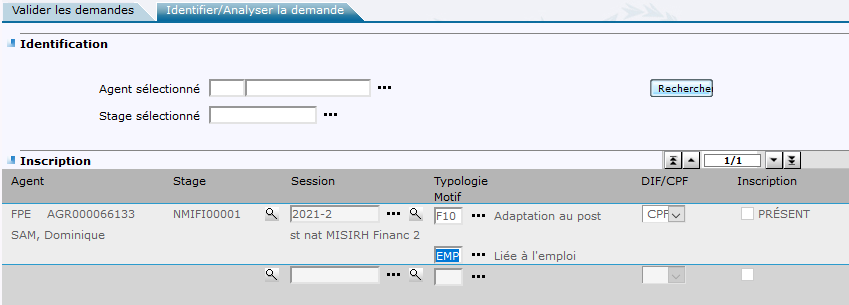 5 –Inscription
6 -  Réalisation session
Ne pas cocher la case « Présent »
7 –Historique
8 –Référentiels
9 –Reporting
6
Module 2
4-2 Valider une demande agent : Process (2)
Valider une demande de formation
Accès aux écrans : Expert RH  Mes alertes
1 –RenoiRH
Il est important de bien renseigner la typologie de la demande de formation, très importante pour le suivi de la formation des agents :
Adaptation au poste de travail (T1), par ex lors d’une prise de poste (le plus courant)
Adaptation prévisible des métiers (T2) 
Développement et acquisition de nouvelles qualifications (T3)
Préparation aux examens et concours (le plus courant)

Les données suivantes sont à sélectionner dans le cadre de dispositifs individuels :
Formation VAE
Bilan de compétences
Période de professionnalisation
Formation projets personnels
2 –Stage / Session
3 –Téléinscription
4 –Validation
5 –Inscription
6 -  Réalisation session
7 –Historique
8 –Référentiels
9 –Reporting
Ne pas utiliser « Formation professionnelle statutaire » car ce type de formation n’est pas gérée dans RenoiRH
7
Module 2
4-2 Valider une demande agent : Process (3)
Démo
Valider une demande de formation
Accès aux écrans : Expert RH  Mes alertes
1 –RenoiRH
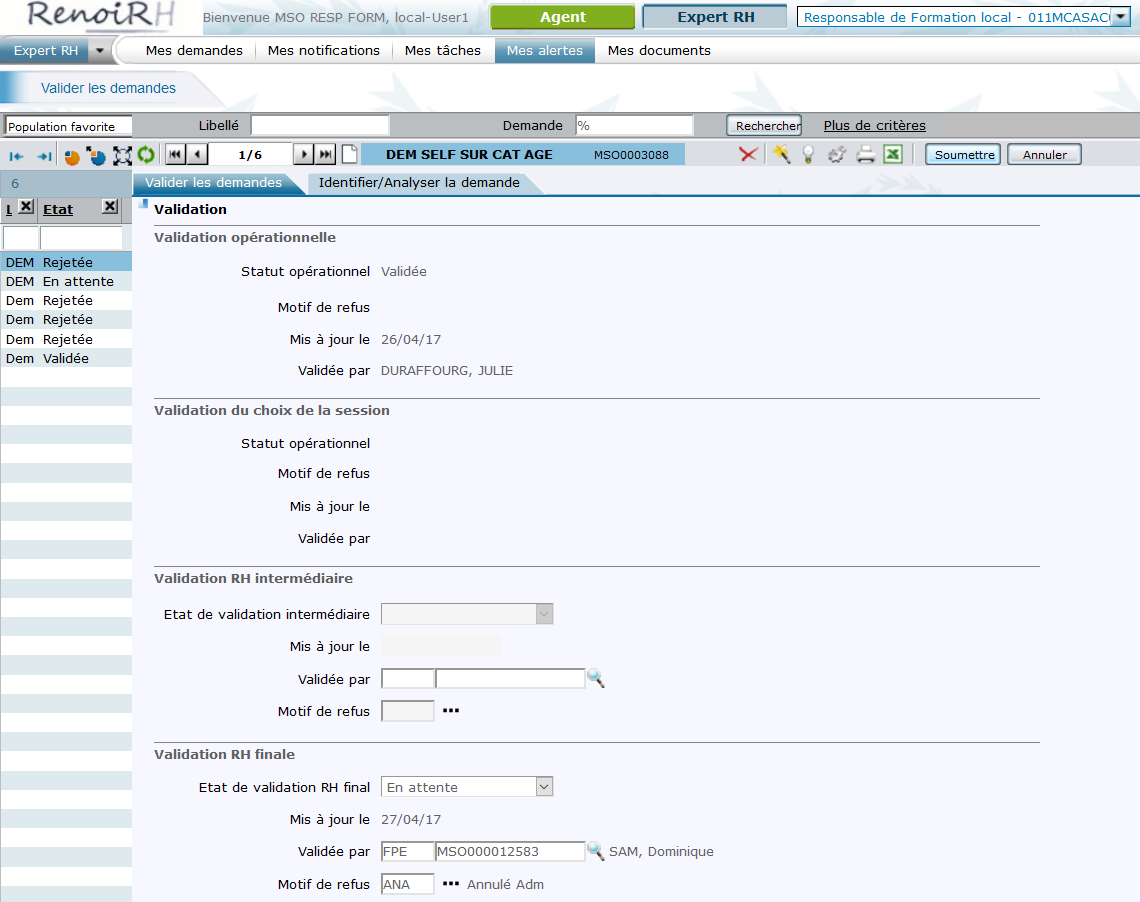 2 –Stage / Session
3 –Téléinscription
4 –Validation
Validation par le RLF de l’agent
Lorsque le RLF de l’agent procède à la validation intermédiaire pour une demande sur un stage d’une autre UO organisatrice, la validation finale est grisée et non accessible.
S’il s’agit d’une demande sur un de ses propres stages, le RLF accède directement à la validation RH finale, qui emporte la validation intermédiaire.
5 –Inscription
6 -  Réalisation session
7 –Historique
8 –Référentiels
Validation par l’UO organisatrice du stage
L’UO organisatrice ne peut procéder à la validation RH finale que s’il y a eu préalablement validation intermédiaire, sinon les 2 niveaux de validation sont grisés et inaccessibles.
Pour les stages nationaux, la validation RH finale n’est accessible qu’avec le rôle Responsable formation central
9 –Reporting
8
Module 2
4-2 Valider une demande agent : Process (4)
Valider une demande de formation
1 –RenoiRH
2 –Stage / Session
3 –Téléinscription
4 –Validation
5 –Inscription
6 -  Réalisation session
En cas de refus :
l’agent ne reçoit pas de mail mais est informé directement sur son Self mobile
le refus en validation intermédiaire induit le refus en validation finale, pour le même motif et par le même agent gestionnaire
7 –Historique
8 –Référentiels
La validation finale ne signifie pas que l’inscription de l’agent est validée : la structure organisatrice doit ensuite gérer les inscriptions et sélectionner les agents à inscrire ou à mettre en attente
9 –Reporting
9
Module 2
4-3 Zoom sur la validation des frais de mission
Valider une demande de formation
1 –RenoiRH
RenoiRH-formation ne gère pas la validation de la prise en charge des frais de mission, qui doit donc être réalisé hors outil
2 –Stage / Session
3 –Téléinscription
4 –Validation
5 –Inscription
6 -  Réalisation session
7 –Historique
Lorsque le RLF réalise la validation intermédiaire, il doit s’assurer au préalable de la prise en charge des frais de mission de l’agent.
8 –Référentiels
9 –Reporting
10
Module 2
4
Exercice
Valider une demande de formation
1 –RenoiRH
2 –Stage / Session
3 –Téléinscription
Créer une demande de formation nominative
4 –Validation
Se reporter au cahier d’exercices – Exercice 4
5 –Inscription
6 -  Réalisation session
7 –Historique
8 –Référentiels
9 –Reporting
11
Module 2
5
Exercice
Valider une demande de formation
1 –RenoiRH
2 –Stage / Session
3 –Téléinscription
S’abonner aux alertes
Valider une demande de formation
4 –Validation
5 –Inscription
Se reporter au cahier d’exercices – Exercice 5
6 -  Réalisation session
7 –Historique
8 –Référentiels
9 –Reporting
12
Module 2
Objectifs et programme de la formation
Valider une demande de formation
Consulter l’historique des formations d’un agent
Présentation généralede RenoiRH-formation
1
4
7
Gérer les référentiels Lieux, Salles, Organismes
2
5
8
Gérer les inscriptions et les convocations
Créer un stage / une session
Suivre les formationsvia BI & Reporting
Principes généraux de la téléinscription
Réaliser une session, gérer les présences et les attestations
3
6
9
13
Module 2
Voir Séquence N°5 –Gérer les inscriptions, sessions et convocations
5-1 Inscription : définition et prérequis
Gérer les inscriptions et les convocations
1 –RenoiRH
L’inscription à une session peut être réalisée : 
A partir des demandes issues du Self mobile (le plus fréquent)
Directement par l’UO organisatrice, sans demande préalable via le Self mobile
pour des agents identifiés dans RenoiRH 
ou des participants extérieurs

L’inscription à une session nécessite les prérequis suivants :
2 –Stage / Session
3 –Téléinscription
4 –Validation
5 –Inscription
6 -  Réalisation session
Etat de la session« Ouvert » ou « Planifié »
En cas de périodes : Etat de la période « Ouvert »
7 –Historique
8 –Référentiels
En cas d’oubli, il est également possible d’inscrire un agent a posteriori, à une session réalisée ou à une session avec périodes dont certaines périodes sont réalisées
9 –Reporting
14
Module 2
5-2 Inscrire les agents à une session (1)
Démo
Gérer les inscriptions
Accès à l’écran : Définir les sessions  Gérer les inscriptions  Par session  Liste des participants
1 –RenoiRH
La gestion des inscriptions s’effectue sur une session sélectionnée au préalable
Dans l’onglet Liste des participants :
(Inscrire directement plusieurs agents d’une même structure)
2 –Stage / Session
(Basculer les participants d’une session sur une autre session)
3 –Téléinscription
Principal Process : 
Inscrire des agents depuis les demandes effectuées via le Self mobile et validées par le responsable hiérarchique
4 –Validation
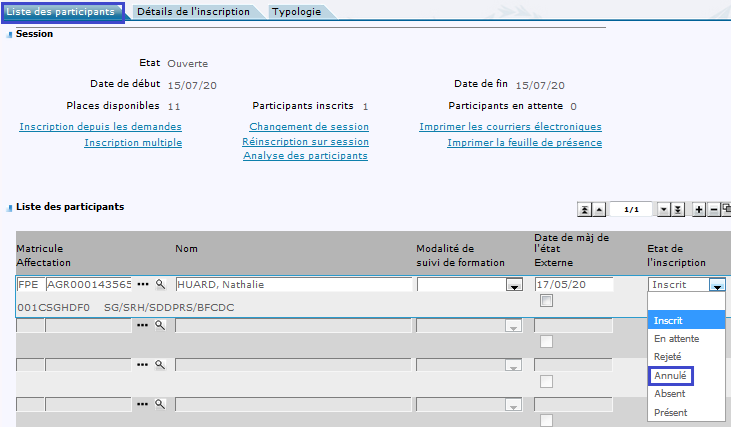 5 –Inscription
6 -  Réalisation session
7 –Historique
8 –Référentiels
(Non analysé à ce jour)
9 –Reporting
(Afficher une liste de participants à une session en fonction de critères de sélection)
15
Module 2
5-2 Inscrire les agents à une session (2)
Démo
Gérer les inscriptions
Accès à l’écran : Formation  Définir les sessions  Gérer les inscriptions  Par session
1 –RenoiRH
L’inscription des participants sur une session de formation passe par les étapes suivantes :
    Se positionner sur la session créée lors de la démo, stage NINAGB0001
2 –Stage / Session
1
2
3
3 –Téléinscription
Inscription des agentsDepuis les demandesissues du Self mobile
Envoi des convocationsdes agents
Impression de la feuillede présence
4 –Validation
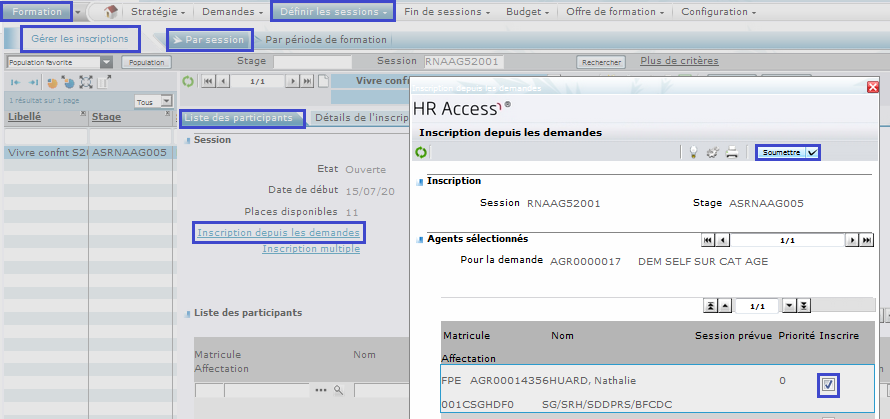 5 –Inscription
La sélection du lien Inscription depuis les demandes rapatrie les demandes issues du Self mobile
Pour inscrire les agents à la session sélectionnée, cochez la case Inscrire
6 -  Réalisation session
7 –Historique

8 –Référentiels
9 –Reporting

16
Module 2
5-2 Inscrire les agents à une session (3)
Démo
Gérer les inscriptions
Accès à l’écran : Formation  Définir les sessions  Gérer les inscriptions  Par session
1 –RenoiRH
2 –Stage / Session
1
2
3
3 –Téléinscription
Inscription des agentsDepuis les demandesissues du Self mobile
Envoi des convocationsdes agents
Impression de la feuillede présence
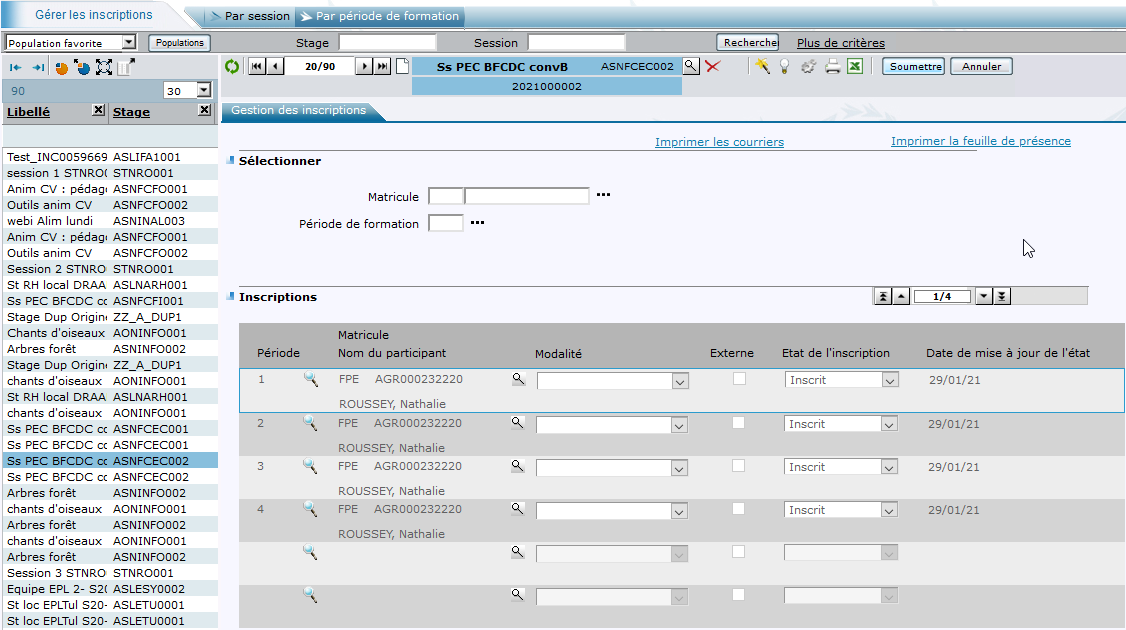 4 –Validation
5 –Inscription
6 -  Réalisation session
Si la session comporte plusieurs périodes, utiliser ensuite la page Par période de formation pour gérer les inscriptions sur les périodes au cas par cas
7 –Historique
8 –Référentiels
9 –Reporting
17
Module 2
5-2 Inscrire les agents à une session (4)
Démo
Gérer les inscriptions
Accès à l’écran : Formation  Définir les sessions  Gérer les inscriptions  Par session
1 –RenoiRH
2 –Stage / Session
1
2
3
3 –Téléinscription
Inscription des agentsSans demande préalablesur le Self mobile
Envoi des convocationsdes agents
Impression de la feuillede présence
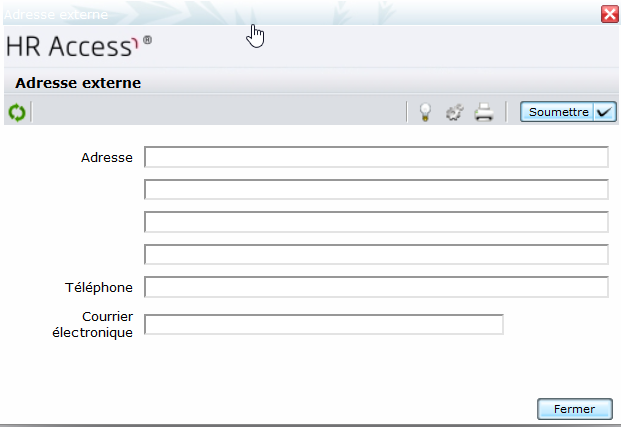 4 –Validation
Cliquez sur « + » pour ajouter un participant

Pour un agent identifié dans RenoiRH : cliquez sur « … » pour le rechercher (par ex un des matricule %16123)

Pour un agent externe : saisissez son nom, cochez la case Externe et renseignez son adresse mail dans l’onglet Détails de l’inscription en se positionnant sur l’agent concerné. Utilisez le champs « adresse » pour identifier si besoin l’origine du stagiaire
5 –Inscription
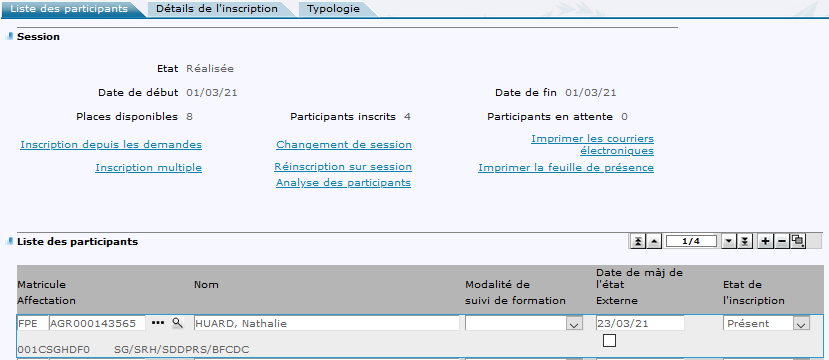 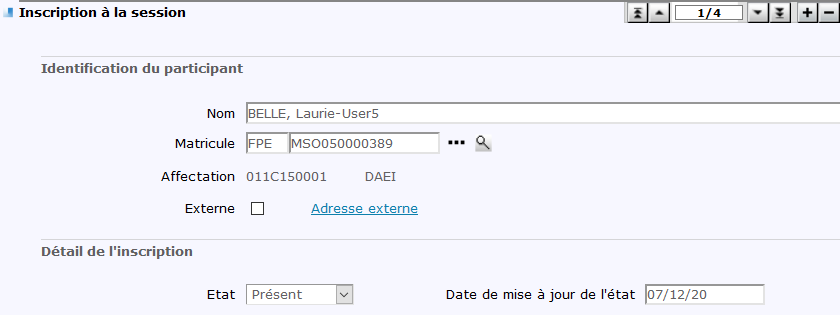 6 -  Réalisation session
7 –Historique
8 –Référentiels

9 –Reporting
18
Module 2
5-2 Inscrire les agents à une session (5)
Démo
Gérer les inscriptions
Accès à l’écran : Formation  Définir les sessions  Gérer les inscriptions  Par session
1 –RenoiRH
2 –Stage / Session
1
2
3
3 –Téléinscription
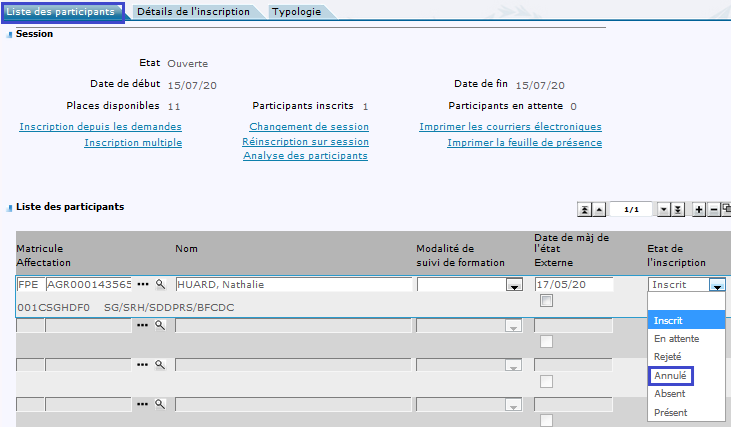 Inscription des agents
Envoi des convocationsdes agents
Impression de la feuillede présence
4 –Validation
5 –Inscription
Une fois les inscriptions issues du Self mobile intégrées et les inscriptions directes saisies, vous pouvez modifier l’état de chaque inscription : Inscrit / En attente / Annulé…
6 -  Réalisation session

7 –Historique
Il est possible de supprimer un participant en le sélectionnant et en cliquant sur « - ».La suppression est définitive et à n’utiliser qu’en cas d’erreur de saisie sur une inscription sans demande
8 –Référentiels
9 –Reporting
19
Module 2
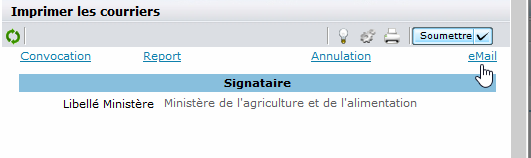 5-3 Envoyer les convocations (1)
Démo
Gérer les inscriptions
Accès à l’écran : Formation  Définir les sessions  Gérer les inscriptions  Par session
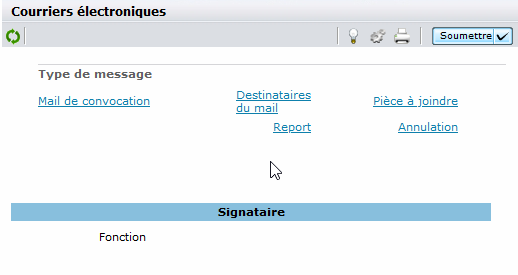 1 –RenoiRH
RenoiRH vous permet de générer automatiquement le mail de convocation. Pour cela la session doit obligatoirement être « Ouverte ».
2 –Stage / Session
1
2
3
3 –Téléinscription
Inscription des agents
Envoi des convocationsdes agents
Impression de la feuillede présence
4 –Validation
5 –Inscription
Dans l’onglet Liste des participants, cliquez sur les liens Imprimer les courriers électroniques puis sur eMail puis sur Mail de convocation

L’outil de messagerie s’ouvre avec le mail de convocation (contenu modifiable), avec pour destinataire les stagiaires (internes et externes) et en copie le responsable hiérarchique et responsable de formation local de chaque stagiaire, si la demande à fait l’objet d’une validation dans RenoiRH.
6 -  Réalisation session
7 –Historique
8 –Référentiels
9 –Reporting
20
Module 2
5-3 Envoyer les convocations (2)
Démo
Gérer les inscriptions
1 –RenoiRH
2 –Stage / Session
1
2
3
3 –Téléinscription
Inscription des agents
Envoi des convocationsdes agents
Impression de la feuillede présence
4 –Validation
5 –Inscription
Attention : si la taille du mail est trop importante, le texte du mail est abrégé et/ou les destinataires ne sont pas repris dans le mail. Dans ce cas un message avertit le gestionnaire :
La convocation complète est téléchargeable en pdf via le lien Pièce à joindre
Un fichier csv listant les mails des destinataires est téléchargeable via le lien Destinataires du mail. Ce fichier peut être ouvert avec Excel. Les adresses mail peuvent facilement être copiées/collées en bloc en destinataires du mail.
Ces 2 documents sont accessibles quelle que soit la taille du mail.
6 -  Réalisation session
7 –Historique
8 –Référentiels
Il est également possible d’imprimer les convocations nominatives au format pdf formulaire modifiable en cliquant sur le lien Convocation à la place du lien eMail, après avoir sélectionné le participant
9 –Reporting
21
Module 2
5-3 Envoyer les convocations (3)
Démo
Gérer les inscriptions
Convocation mail
Convocation PDF
1 –RenoiRH
Téléchargeable via le lien Pièce à joindre
2 –Stage / Session
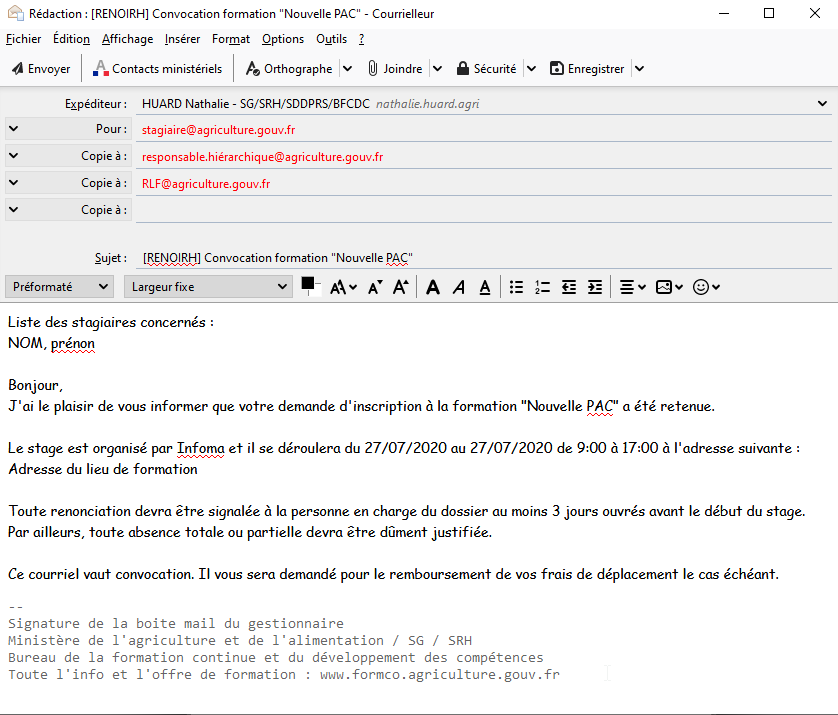 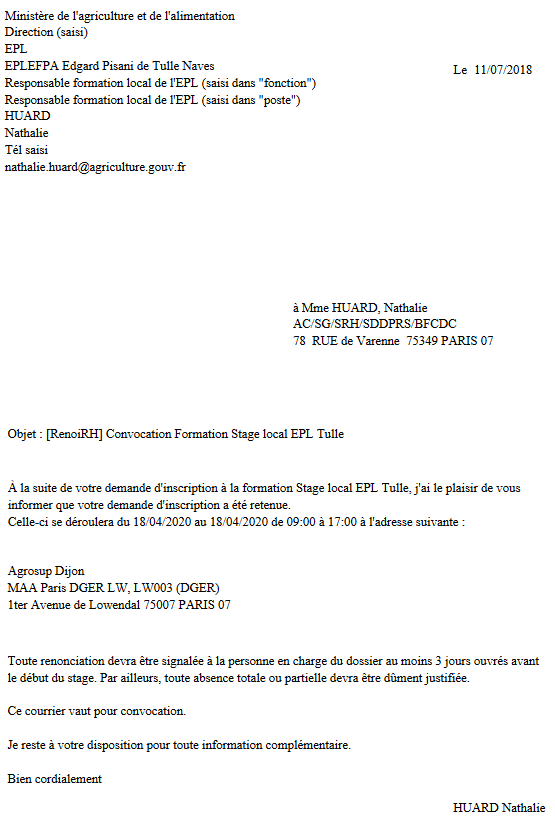 3 –Téléinscription
4 –Validation
5 –Inscription
6 -  Réalisation session
7 –Historique
8 –Référentiels
9 –Reporting
22
Module 2
5-4 Imprimer la feuille de présence
Démo
Gérer les inscriptions
Accès à l’écran : Formation  Définir les sessions  Gérer les inscriptions  Par session
1 –RenoiRH
Il est possible d’imprimer la feuille d’émargement à faire signer par demi-journée au moment de la session.
2 –Stage / Session
1
2
3
3 –Téléinscription
Inscription des agents
Envoi des convocationsdes agents
Impression de la feuillede présence
4 –Validation
5 –Inscription
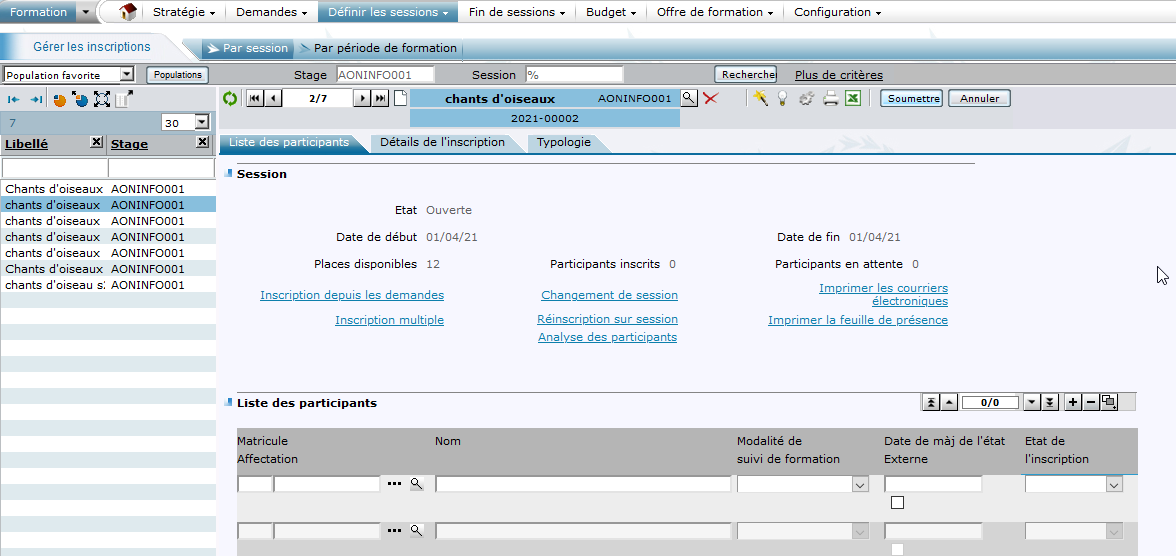 Dans l’onglet Liste des participants, cliquez sur les liens Imprimer la feuille de présence puis Imprimer

La feuille d’émargement comporte environ 8 pages, quel que soit le nombre d’inscrits, afin de permettre d’ajouter des participants qui n’auraient pas été inscrits dans RenoiRH
6 -  Réalisation session
7 –Historique
8 –Référentiels
9 –Reporting
23
Module 2
6
Exercice
Gérer les inscriptions
1 –RenoiRH
2 –Stage / Session
3 –Téléinscription
Inscrire des participants à la session du stage créée précédemment
4 –Validation
5 –Inscription
Se reporter au cahier d’exercices – Exercice 6
6 -  Réalisation session
7 –Historique
8 –Référentiels
9 –Reporting
24
Module 2
Objectifs et programme de la formation
Valider une demande de formation
Consulter l’historique des formations d’un agent
Présentation généralede RenoiRH-formation
1
4
7
Gérer les référentiels Lieux, Salles, Organismes
2
5
8
Gérer les inscriptions et les convocations
Créer un stage / une session
Réaliser une session, gérer les présences et les attestations
Suivre les formationsvia BI & Reporting
Principes généraux de la téléinscription
3
6
9
25
Module 2
Voir Séquence N°6 –Réaliser une session et gérer les présences et les attestations
6-1 Réaliser une session
Démo
Réaliser une session
Accès à l’écran : Formation  Fin de session  Confirmer la réalisation
1 –RenoiRH
Une fois la session terminée, réaliser une session consiste à :
Se positionner sur la session créée lors de la démo, stage NINAGB0001 (montrer sans valider car impossible sur une session à venir)





Sur l’onglet Identification et état de la session, sélectionnez l’Etat de la session « Réalisée » 
Une fois la session passée à « Réalisée », il n’est plus possible derevenir à un état précédent
2 –Stage / Session
1
2
3
4
3 –Téléinscription
Déclarer la session « Réalisée »
Saisir les présences / absences
Gérer les attestationsde formation
Clôturer la session
4 –Validation
5 –Inscription
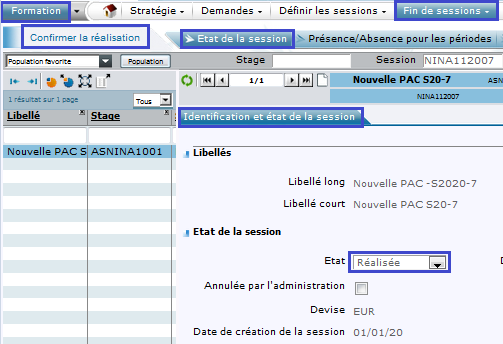 6 -  Réalisation session
7 –Historique
Dans le cas d’une session avec des périodes, toutes les périodes doivent être à l’état « Réalisée » avant de pouvoir déclarer la session « Réalisée »
8 –Référentiels

9 –Reporting
La liste des inscrits est mise à jour et l'état d'inscription du participant passe automatiquement d'« Inscrit » à « Présent »
26
Module 2
6-2 Saisir les présences (1)
Démo
Réaliser une session
Accès à l’écran : Formation  Fin de session  Confirmer la réalisation
1 –RenoiRH
Les heures de présence sont renseignées par défaut pour chaque agent avec la durée de la session. Ces heures de présence sont modifiables sur l’onglet Présence/Absence pour la session :
2 –Stage / Session
1
2
3
4
3 –Téléinscription
Déclarer la session « Réalisée »
Saisir les présences / absences
Gérer les attestationsde formation
Clôturer la session
4 –Validation
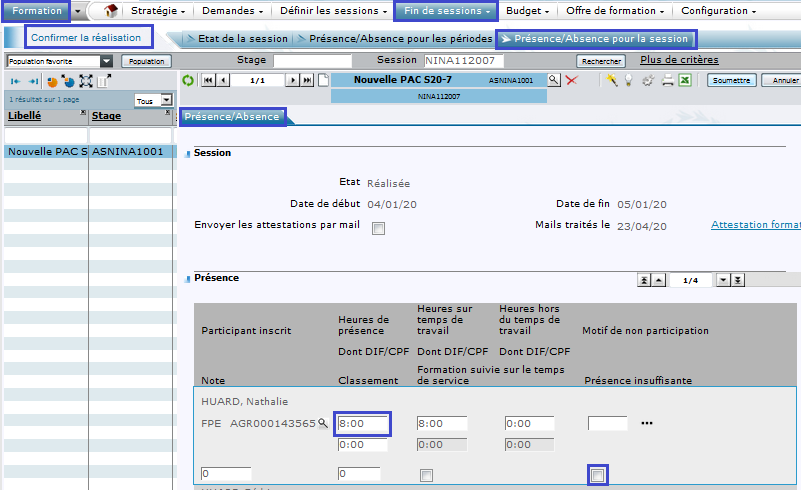 5 –Inscription
6 -  Réalisation session
7 –Historique


8 –Référentiels

9 –Reporting
27
Module 2
6-2 Saisir les présences (2)
Réaliser une session
Accès à l’écran : Formation  Fin de session  Confirmer la réalisation
1 –RenoiRH
Les heures de présence sont renseignées par défaut pour chaque agent avec la durée de la session
Le nombre d’heures CPF est alimenté automatiquement si l’agent a spécifié au moment de sa demande que la formation était demandée dans ce cadre
La saisie de la valeur « 0 » dans les Heures de présence fait automatiquement passer l'état d'inscription de l’agent de « Présent » à « Absent »
La case Présence insuffisante est cochée par défaut si la durée de présence déclarée est inférieure à la moitié de la durée de la session. Elle peut être cochée / décochée
Cas d’une session avec périodes : les heures de présence peuvent être mises à jour dans l’onglet Présence/Absence pour les périodes. Elles sont consolidées au niveau de la session.
2 –Stage / Session
1
2
3
4
3 –Téléinscription
Déclarer la session « Réalisée »
Saisir les présences / absences
Gérer les attestationsde formation
Clôturer la session
4 –Validation
5 –Inscription
6 -  Réalisation session
7 –Historique
8 –Référentiels
9 –Reporting
28
Module 2
6-3 Gérer les attestations (1)
Démo
Réaliser une session
Accès à l’écran : Formation  Fin de session  Confirmer la réalisation
1 –RenoiRH
Dans l’onglet Présence/Absence pour la session, cochez la case Envoyer les attestations par mail
2 –Stage / Session
1
2
3
4
3 –Téléinscription
Déclarer la session « Réalisée »
Saisir les présences / absences
Gérer les attestationsde formation
Clôturer la session
4 –Validation
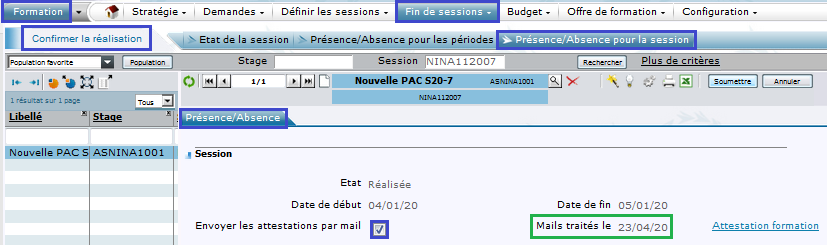 5 –Inscription
Les attestations sont envoyées par mail à chaque stagiaire, automatiquement la nuit suivante (vers 1h00)

A l’issue de l’envoi, le champ Mails envoyés se met automatiquement à jour avec la date d’envoi des mails.
6 -  Réalisation session
7 –Historique
8 –Référentiels


Seuls les participants ayant un temps de présence à la session > ou = à 50% recevront une attestation de formation
9 –Reporting
Pour les sessions avec périodes, il n’y a pas d’envoi par mail d’une attestation pour chaque période mais uniquement d’une attestation groupée pour la session
29
Module 2
6-3 Gérer les attestations (2)
Réaliser une session
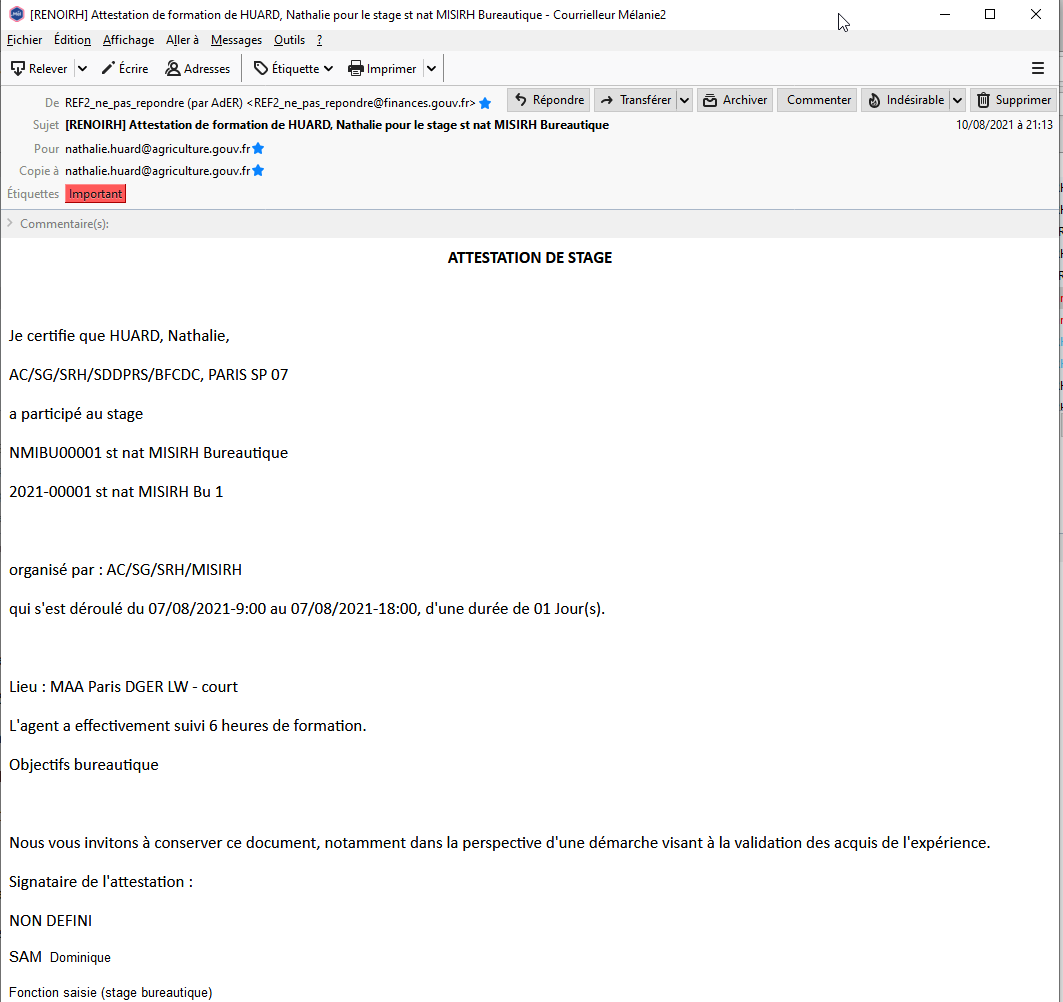 1 –RenoiRH
2 –Stage / Session
3 –Téléinscription
4 –Validation
Attestation mail
5 –Inscription
6 -  Réalisation session
7 –Historique
8 –Référentiels
9 –Reporting
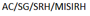 30
Module 2
6-3 Gérer les attestations (3)
Réaliser une session
Attestation PDF
1 –RenoiRH
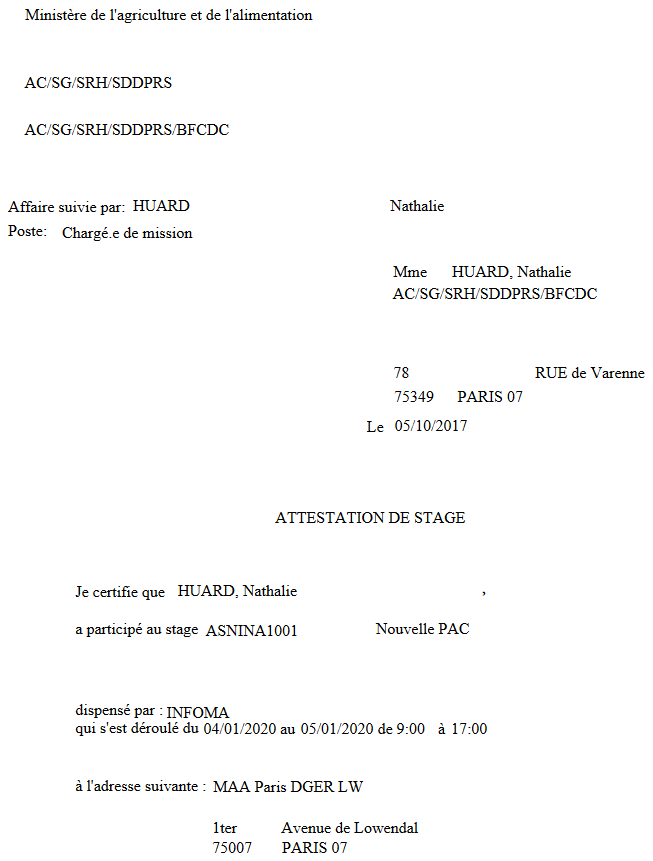 Une attestation PDF nominative peut être imprimée autant de fois que nécessaire :
2 –Stage / Session
3 –Téléinscription
Cliquez sur l’onglet Présence/Absence pour la session puis sur le lien Attestation de formation
Positionnez-vous sur le participant souhaité en cliquant sur les flèches (ici participant ¼)
Cliquez sur le lien Imprimer
4 –Validation
5 –Inscription
6 -  Réalisation session
Pour les sessions avec périodes, procédez de la même manière à partir de l’onglet Présence/Absence pour la période. Dans ce cas, il faut sélectionner la période puis le participant souhaité.
7 –Historique
8 –Référentiels
9 –Reporting
31
Module 2
6-4 Clôturer une session
Démo
Réaliser une session
Accès à l’écran : Formation  Fin de session  Confirmer la réalisation
1 –RenoiRH
Une fois les présences saisies et les attestations envoyées, il est nécessaire de clôturer la session.





Dans l’onglet Identification et état de la session, passezl’état de la session de « Réalisée » à « Close » 
Suite à la clôture d'une session et au passage d’un traitementmensuel, il y a mise à jour :
De l’historique formation des agents
De la consommation CPF des agents ayant suivi la formationdans ce cadre
2 –Stage / Session
1
2
3
4
3 –Téléinscription
Déclarer la session « Réalisée »
Saisir les présences / absences
Gérer les attestationsde formation
Clôturer la session
4 –Validation
5 –Inscription
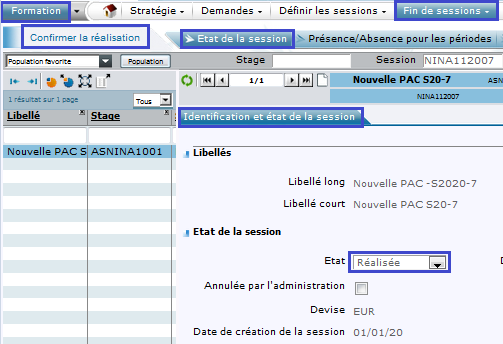 6 -  Réalisation session
7 –Historique
8 –Référentiels

Une fois l’état de la session passé à « Close », il n’est plus possible de modifier les heures de présence. Il est nécessaire de repasser la session à l’état « Réalisée »
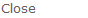 9 –Reporting
32
Module 2
7
Exercice
Réaliser une session
1 –RenoiRH
2 –Stage / Session
3 –Téléinscription
Réaliser la session du stage, gérer les présences et les attestations de formation
4 –Validation
5 –Inscription
Se reporter au cahier d’exercices – Exercice 7
6 -  Réalisation session
7 –Historique
8 –Référentiels
9 –Reporting
33
Module 2
SYNTHESE
Présentation générale de RenoiRH
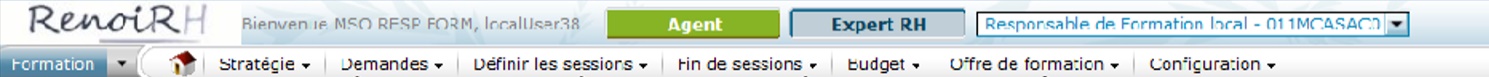 34
Module 2